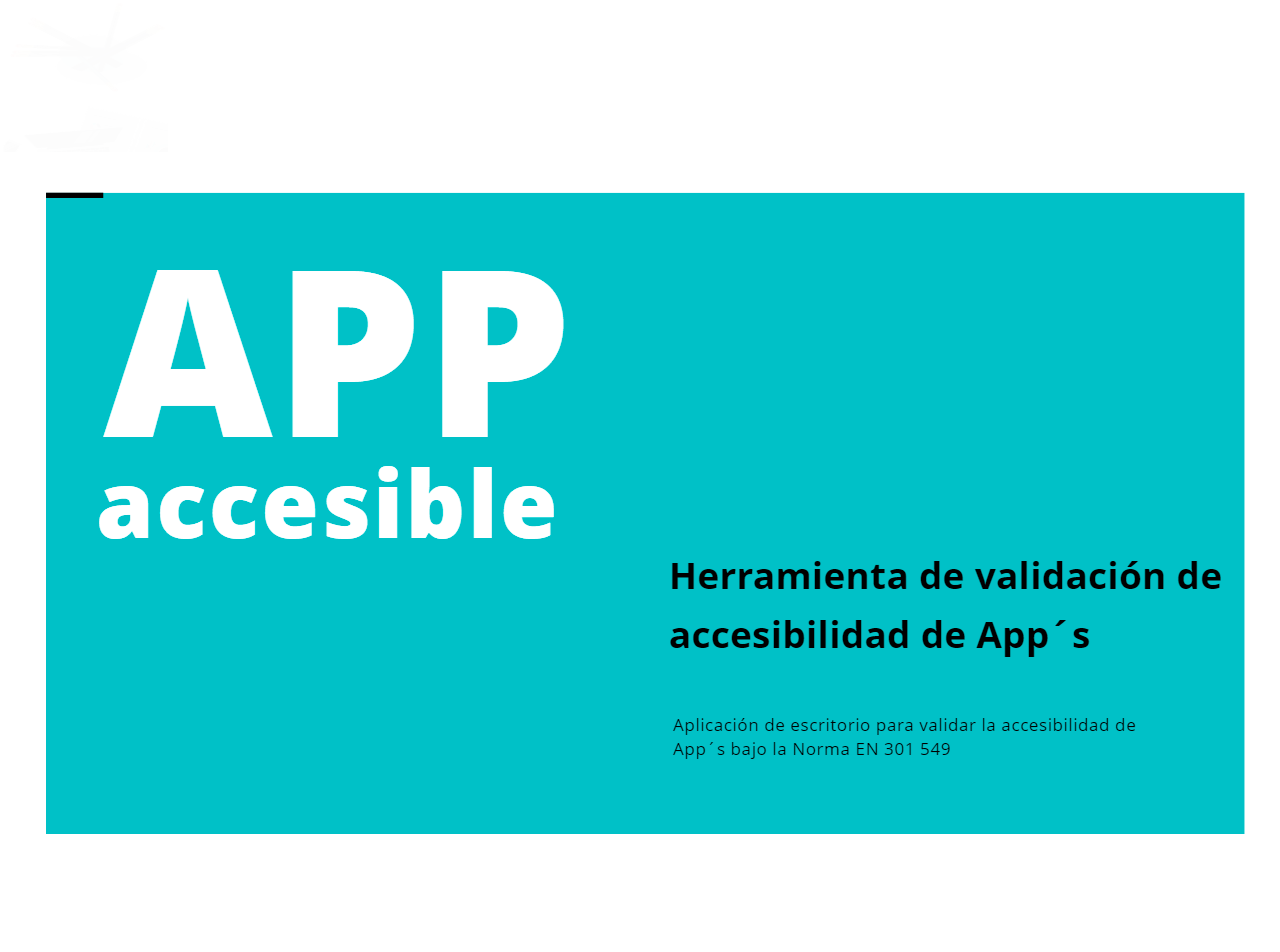 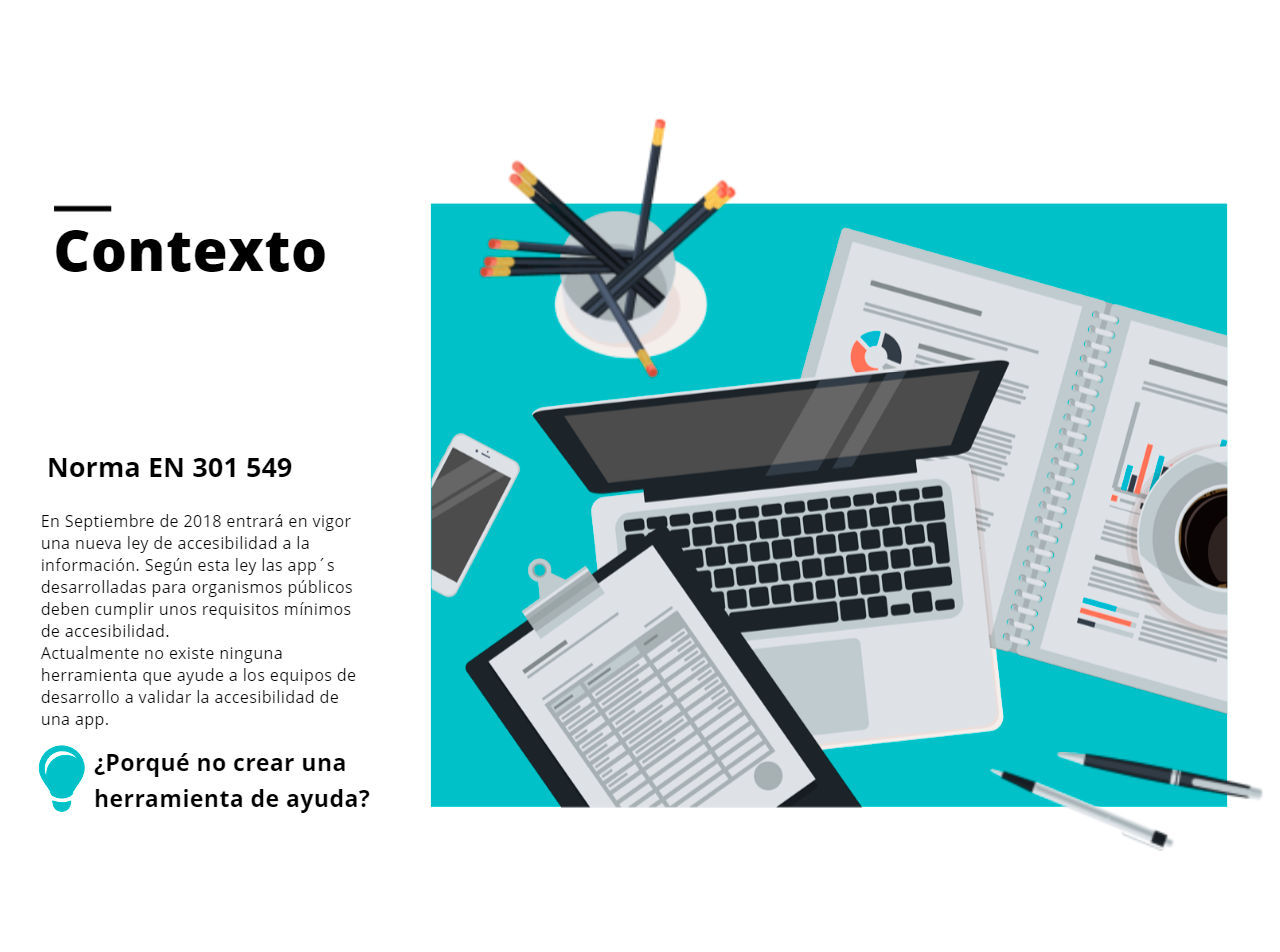 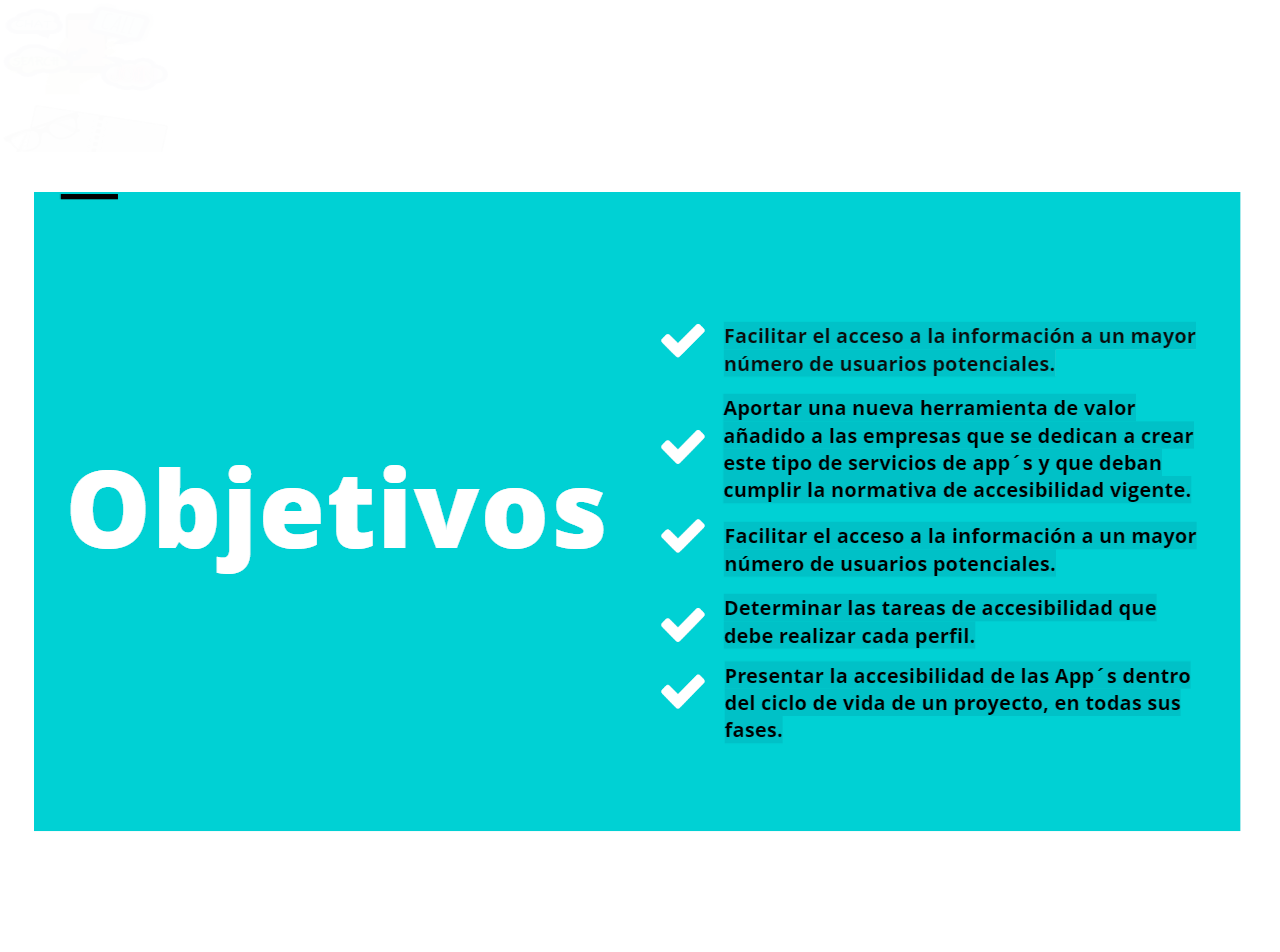 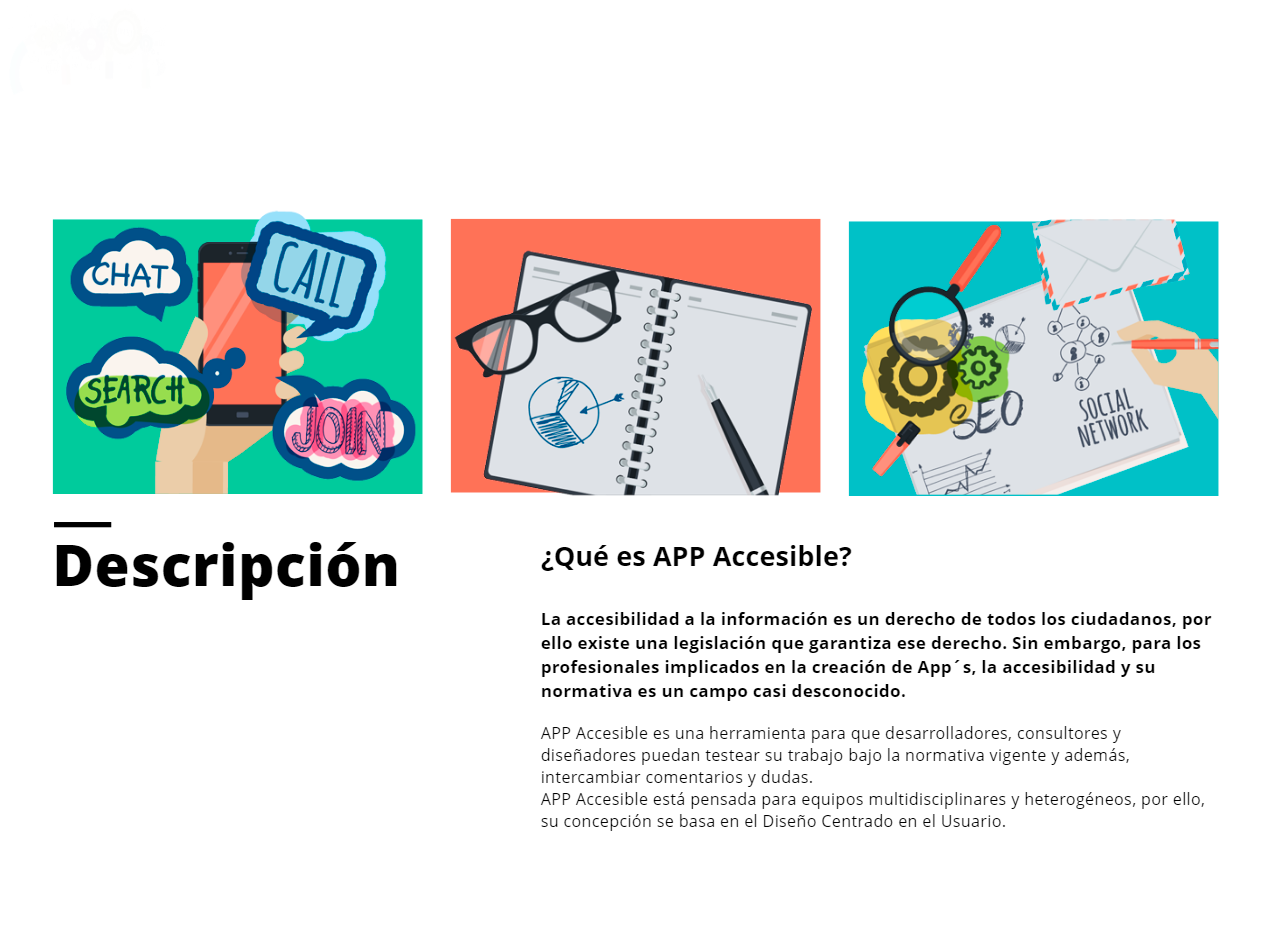 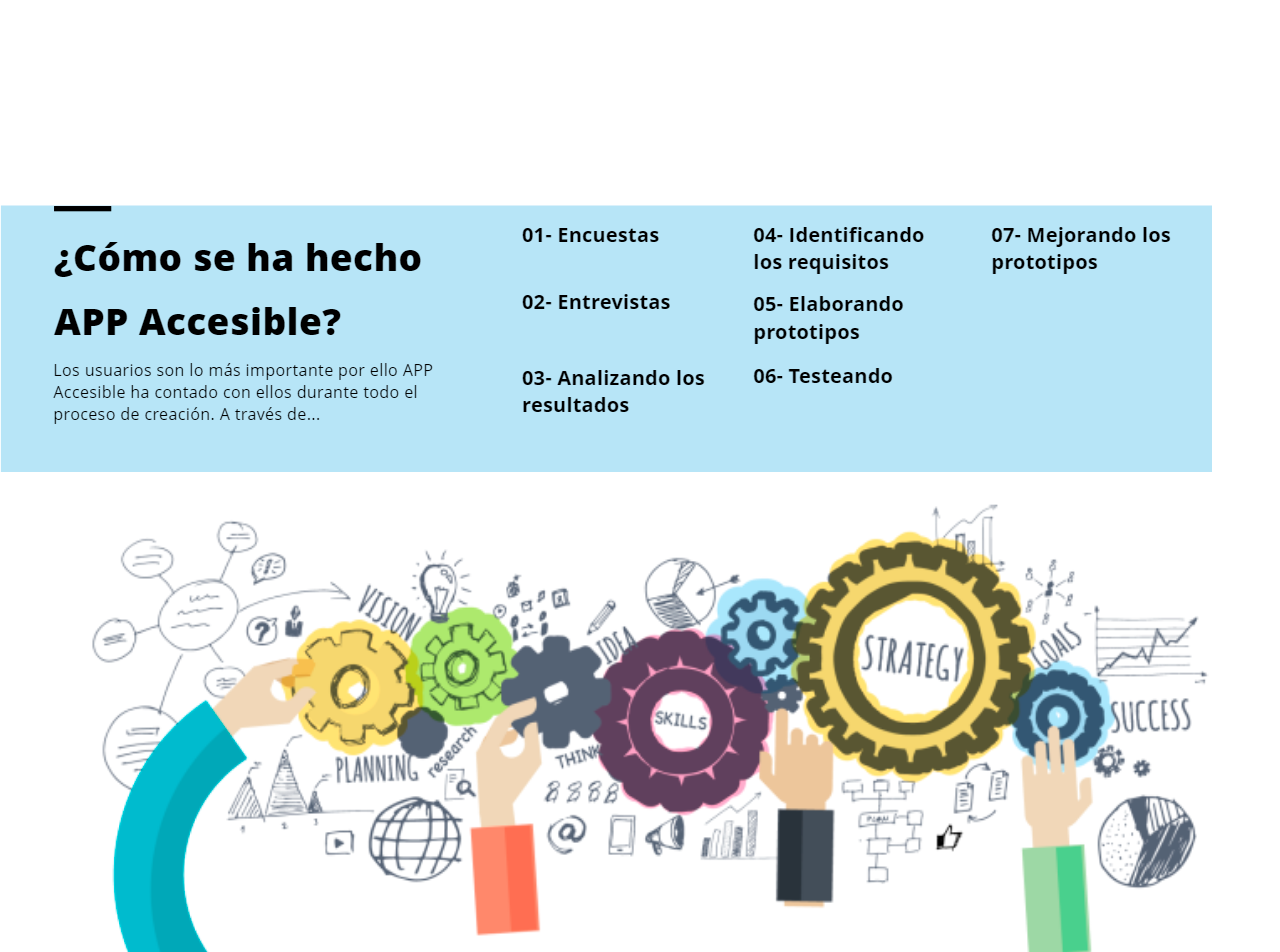 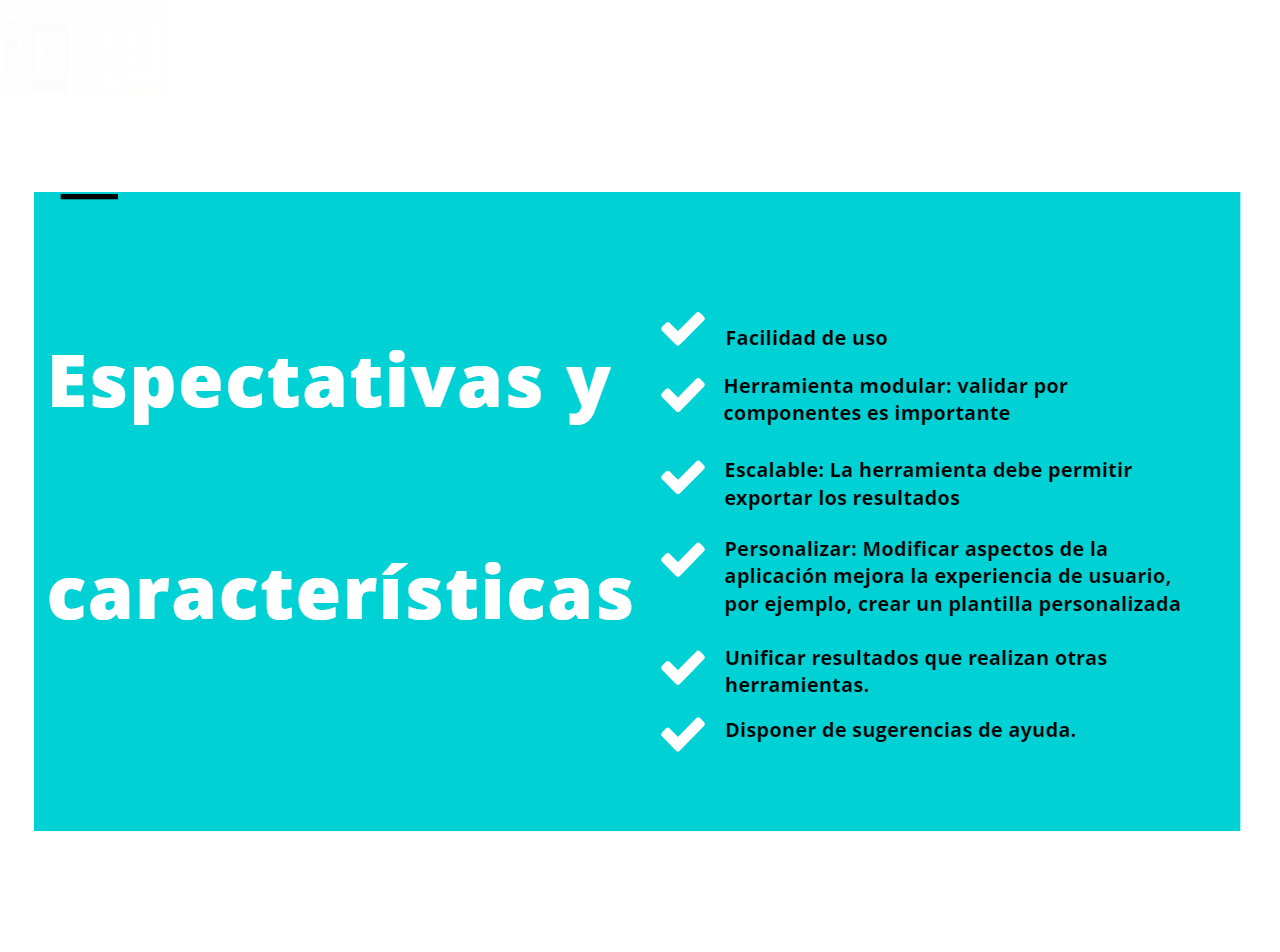 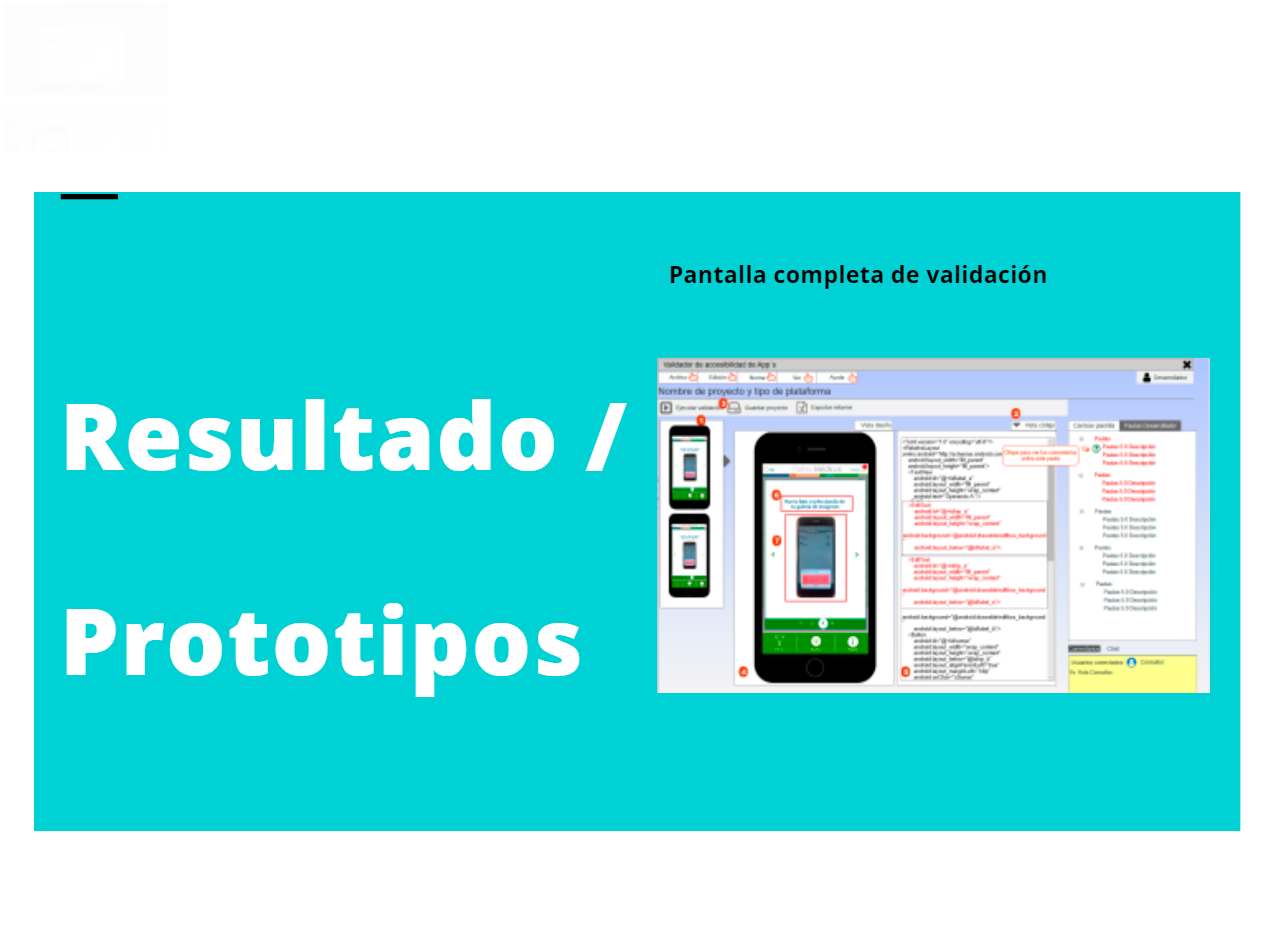 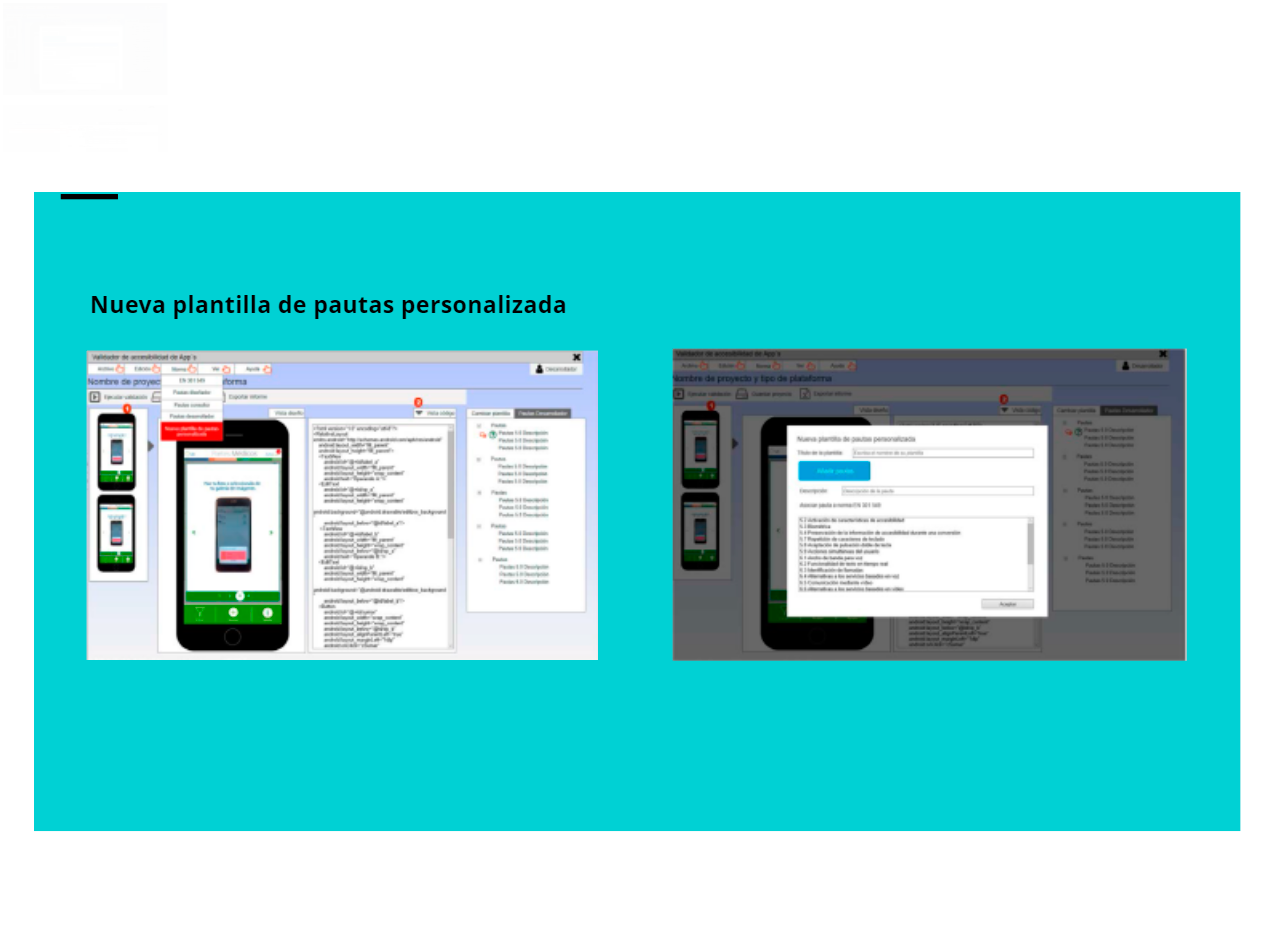 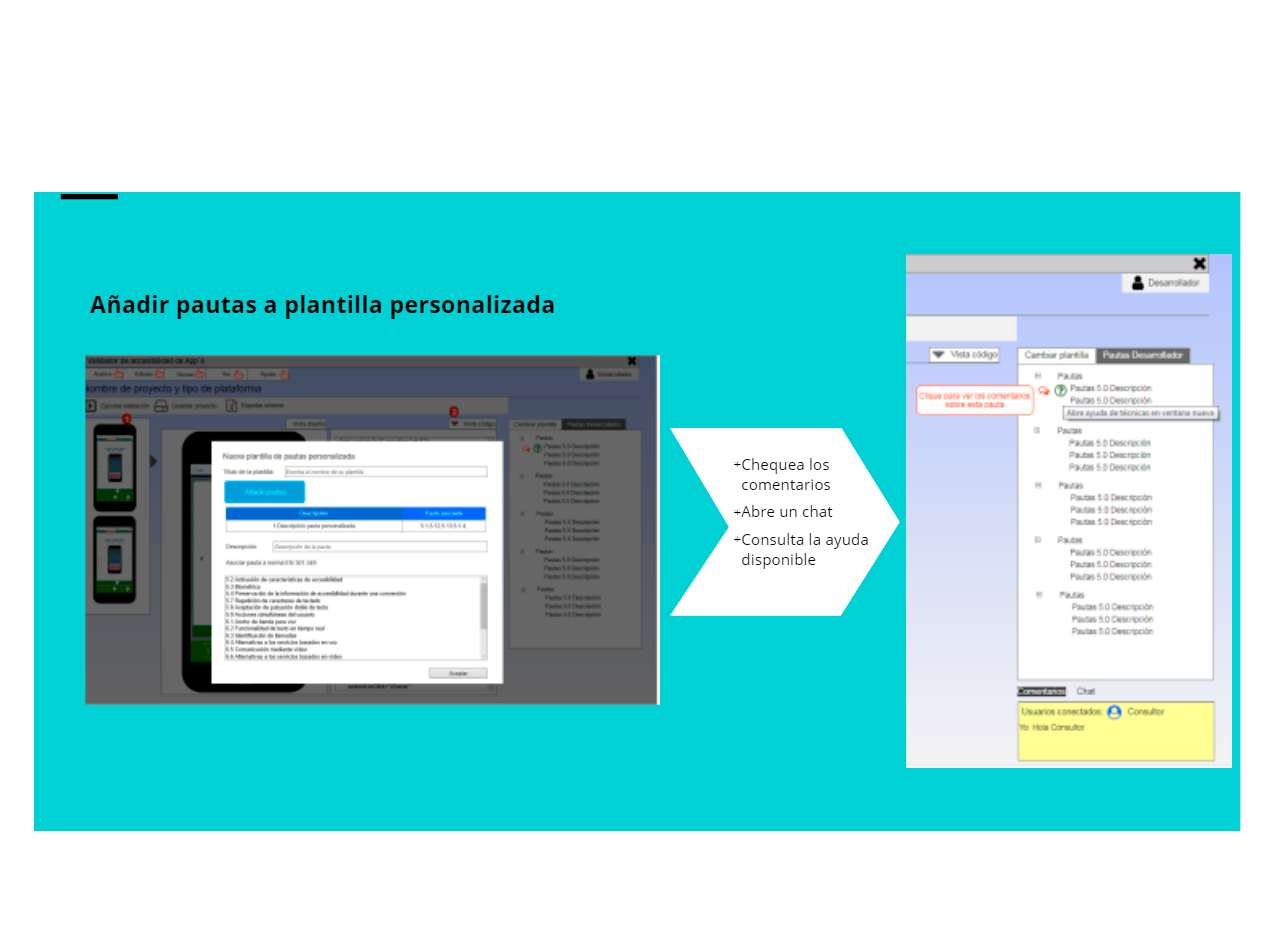 ¡Gracias!